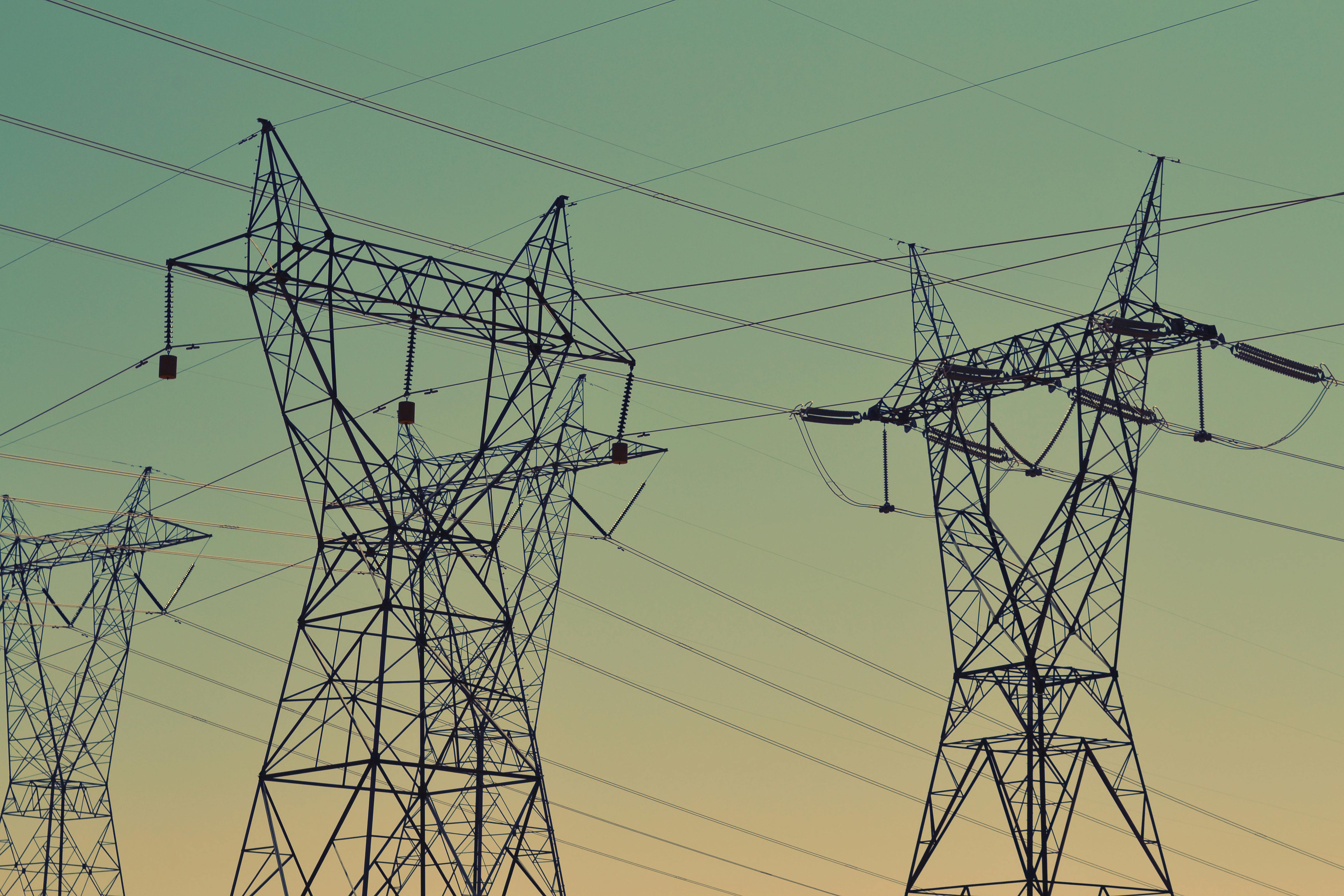 DER OPPORTUNITIES
PORT HARCOURT ELECTRICITY 
DISTRIBUTION COMPANY
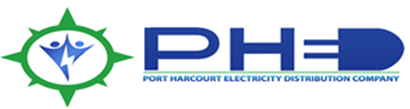 ABOUT PHED – OUR VISION AND MISSION
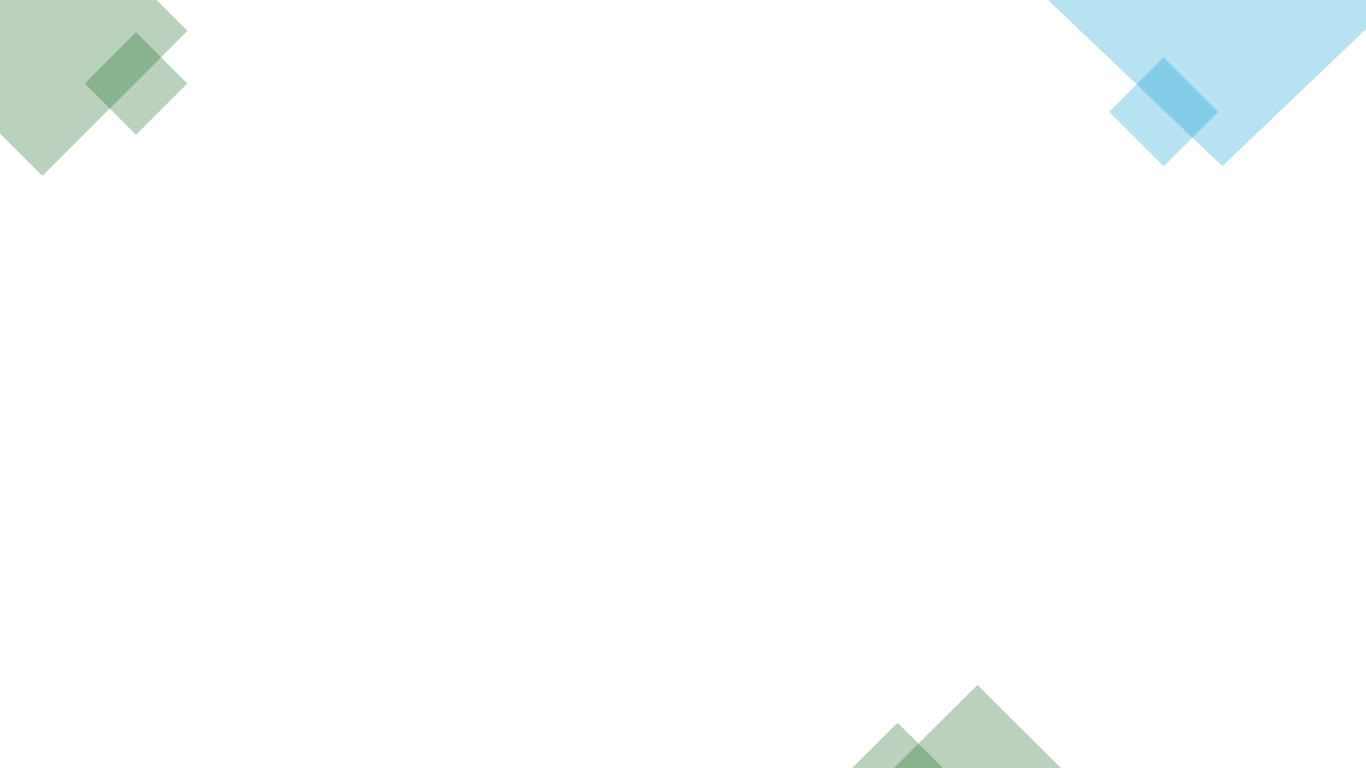 Vision
Core Values
Mission
We supply quality and reliable 
power safely, to our valued customers, to ignite socio-economic growth, while relying on our highly Innovative and motivated workforce.
Vision
To be the No. 1 Electricity
Distribution Company within our chosen market.
Mission
Vision 
& 
Mission
-25
TRICE
Teamwork
Reliability
Integrity
Customer Service
Excellence
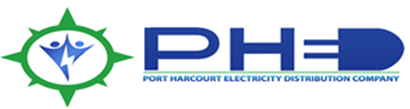 About PHED – Key Facts
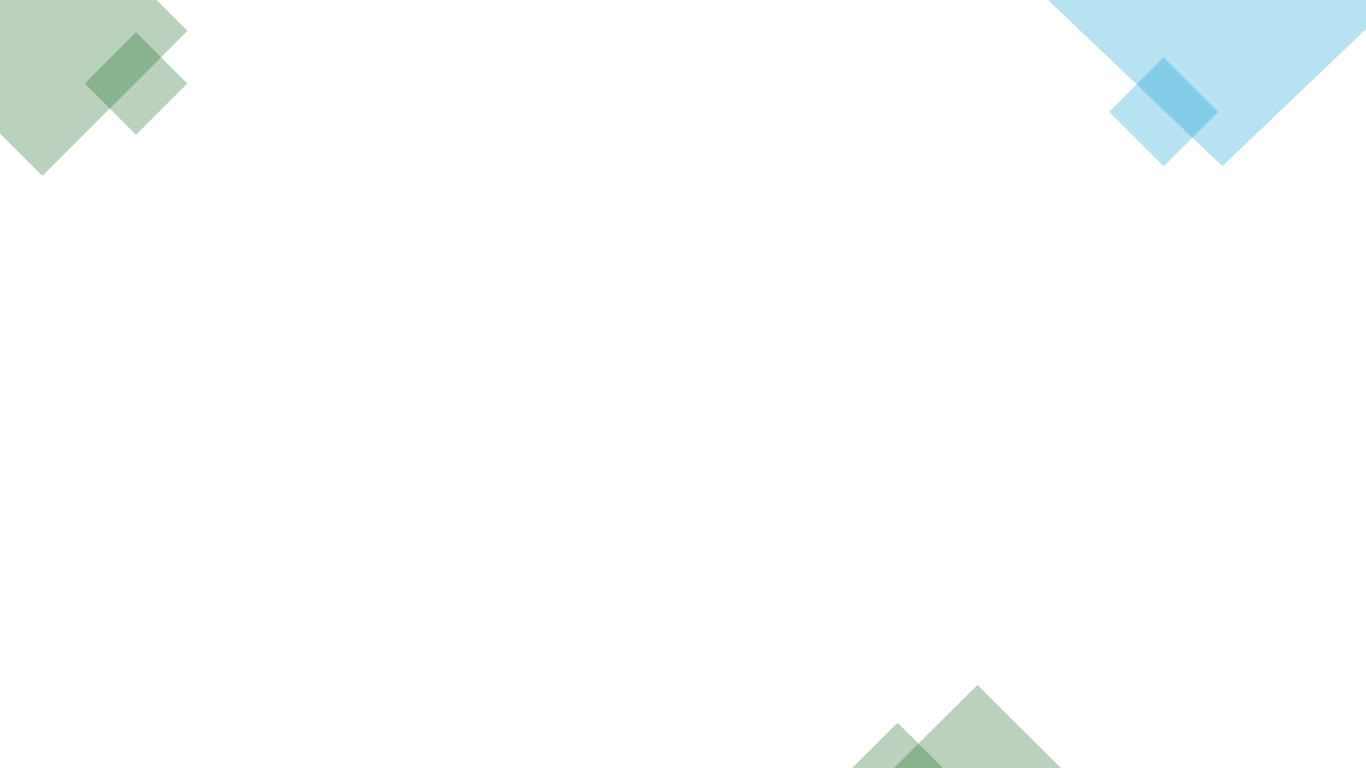 Unbundling to PHED: 2013
Main Shareholder: 4Power Consortium Ltd
Transmission Station: 16
Load Capacity: 2,716,534MW/Year
MYTO Allocation of Energy: 6.5%
Actual Energy Offtake: 7%
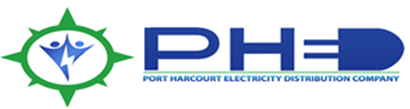 About PHED – Activity Overview
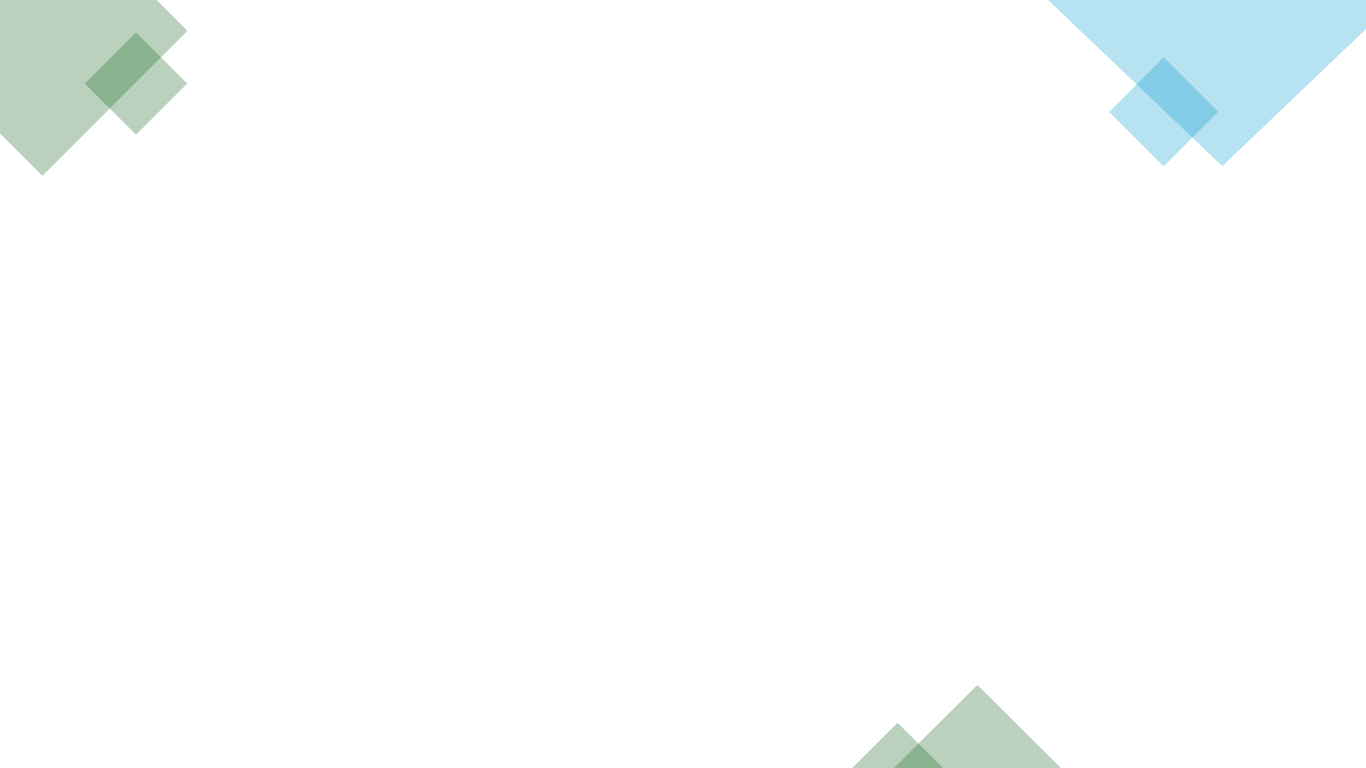 We manage the distribution of Power for voltages between 33kV to 0.220kV.

We cover 4 states and operate through 11 Regions and 2 Sub-regions.

Our revenue cycle – 60 days – starts from input energy, billing, and Collection.

Within this cycle activities such as Network maintenance – preventive and breakdown maintenance are carried out.

We also actively resolve customer complaints as a key part of our operations.

Business expansion into underserved and unserved areas within our network with reference to our performance improvement plan.

Meter deployment across the Franchise through Meter Access Provider (MAP) Scheme and Disco financed metering schemes.
Ogoja Sub-Region
Calabar
Eket Region
Ahoada Sub-Region
Alpha 1
Ikot Ekpene Region
Alpha 2
Beta 1
Bayelsa
Uyo Region
Beta 2
Gamma  1
Gamma 2
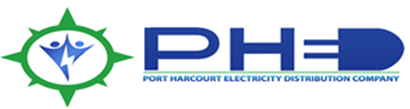 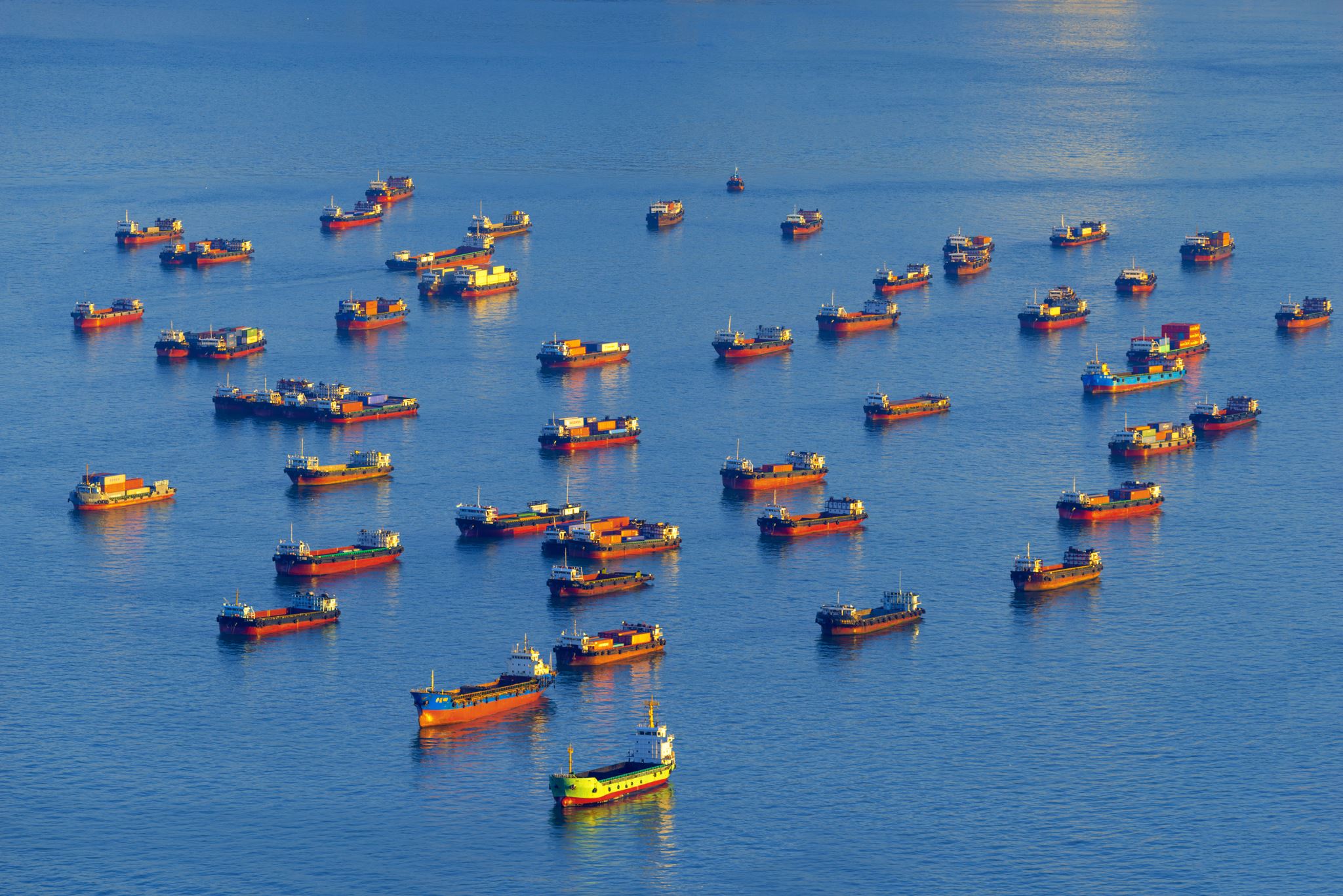 EKET REGION
Economic Opportunities: Ibaka in the Eket region is a high-potential commercial environment, particularly because of its strategic location. It is home to a mini sea-port and a naval base, both of which are critical infrastructures that can significantly benefit from a stable power supply. Investing in a mini-grid here will not only support these vital operations but also stimulate broader economic activities in the region.

Improvement Forecast: Improved power availability in Ibaka is forecasted to enhance operational hours and efficiency for businesses, directly impacting revenue collection. With a projected revenue collection efficiency of 80%, businesses will experience reduced downtime, increased productivity, and higher profits.
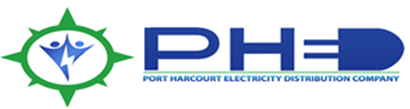 Overview of Cluster
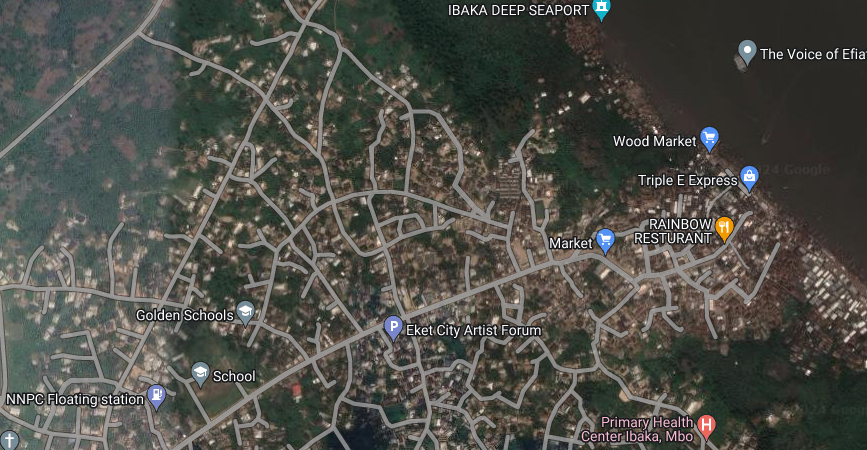 LOCATION: Ibaka, Mbo Area Oron
28%
72%
ESTIMATED LOAD DEMAND: 0.7MW
RESIDENTIAL
COMMERCIAL & INDUSTRIAL
DISTRIBUTION INVESTMENT REQUIREMENT: NGN50 million
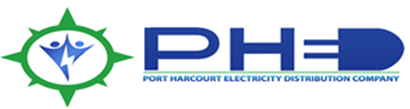 Infrastructure
POOR
STATE OF NETWORK
Top 3 Economic Activities
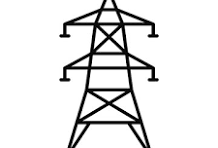 1. Mini Sea Port
2. Naval base
3. Retail Services
GOOD
ROAD ACCESSIBILITY
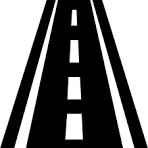 Voltage Level


33KV
Daily Load Profile


2.8MWh
Feeder Route Length

30km
Installed Transformer  Capacity 
1400KVA
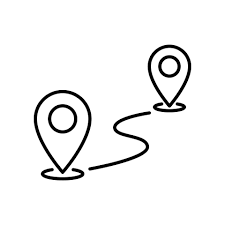 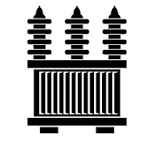 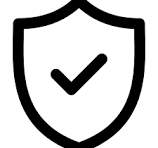 GOOD
SECURITY STATUS
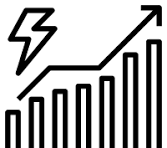 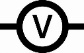 Network Limitations
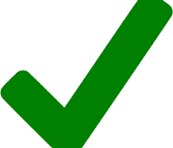 Vandalized 33KV Line And Collapsed Low tension Lines.
NO
PIP FOCUSED AREA
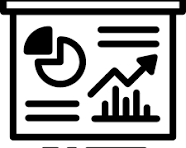 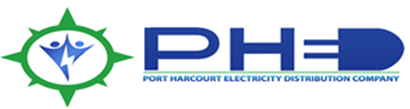 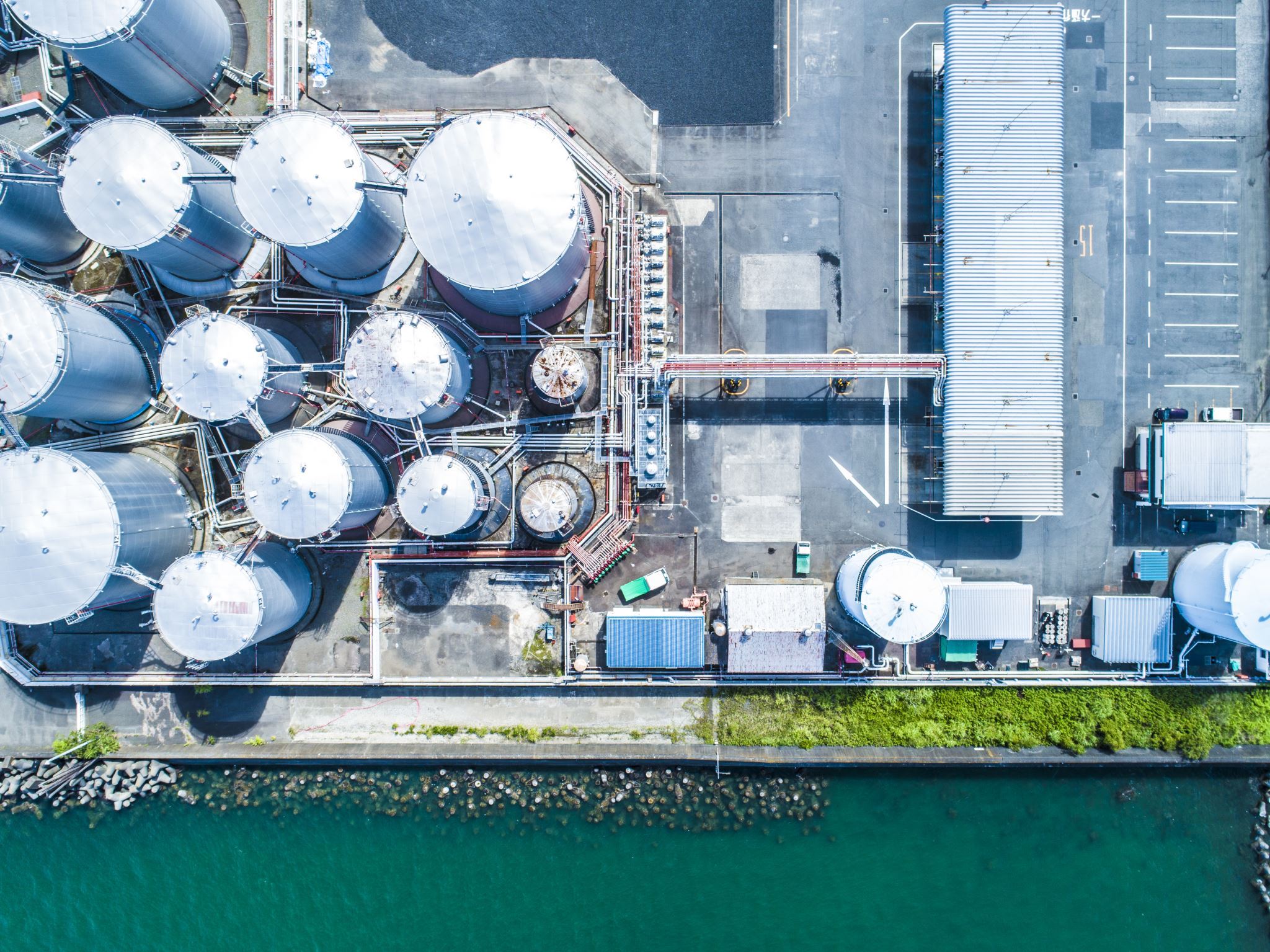 BETA 2 REGION
Economic Opportunities: The Beta 2 site in Onne, Rivers State, is strategically located near sea-ports, banks, and eateries, presenting significant economic opportunities. Investors can benefit from the thriving commercial activities, making this site an ideal candidate for investment due to the reliable power supply benefiting port operations and the banking sector.
Improvement Forecast: Increased power availability will enhance operational hours and efficiency for businesses in the area, leading to an 80% improvement in revenue collection efficiency. Reliable power supply will reduce downtime, increase productivity, and boost profits. This will attract more customers, thereby increasing revenue for the cluster and the region at large.
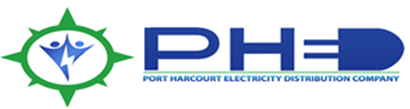 Overview of Cluster
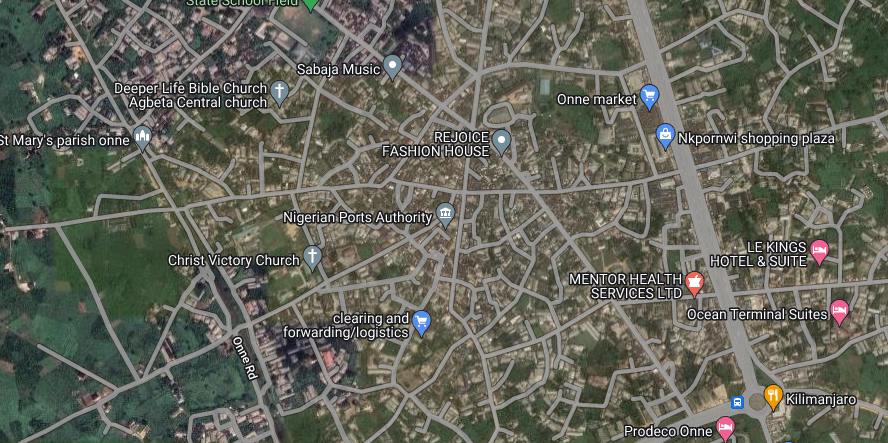 LOCATION: Onne, Rivers
16%
84%
ESTIMATED LOAD DEMAND: 7.2MW
RESIDENTIAL
COMMERCIAL & INDUSTRIAL
DISTRIBUTION INVESTMENT REQUIREMENT: NGN10 million
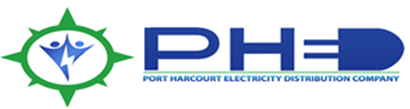 Infrastructure
GOOD
STATE OF NETWORK
Top 3 Economic Activities
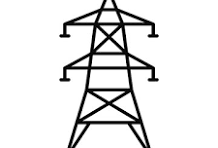 1. Sea Ports 
2. Banks
3. Hospitals and other Retail Services
GOOD
ROAD ACCESSIBILITY
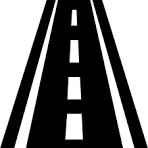 Voltage Level


33KV
Daily Load Profile


36MWh
Feeder Route Length

7,5km
Installed Transformer  Capacity 
11500KVA
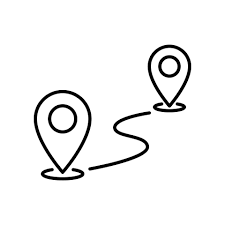 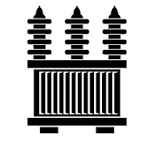 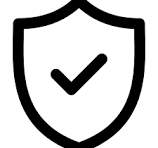 GOOD
SECURITY STATUS
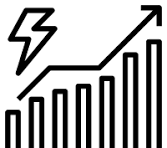 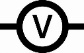 Network Limitations
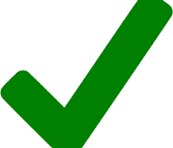 There are transmission bottlenecks on the feeder resulting in poor supply.
NO
PIP FOCUSED AREA
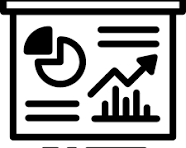 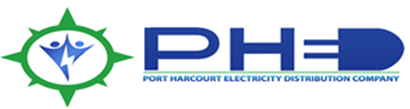 Overview of Cluster
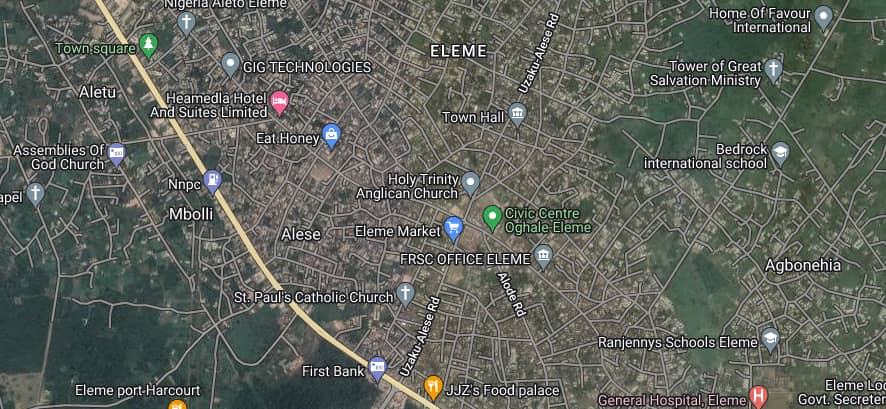 LOCATION: Eleme, Rivers
24%
76%
ESTIMATED LOAD DEMAND: 5MW
RESIDENTIAL
COMMERCIAL & INDUSTRIAL
DISTRIBUTION INVESTMENT REQUIREMENT: NGN10 million
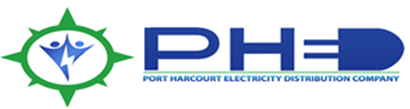 Infrastructure
FAIR
STATE OF NETWORK
Top 3 Economic Activities
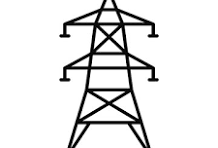 1. Petrochemical Companies 
2. Shopping Malls 
3. Office Complexes
GOOD
ROAD ACCESSIBILITY
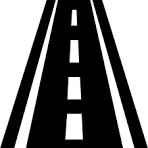 Voltage Level


33/11KV
Daily Load Profile


25MWh
Feeder Route Length

6.5km
Installed Transformer  Capacity 
7500KVA
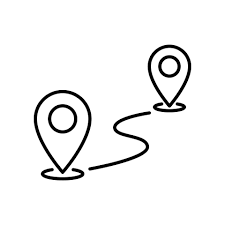 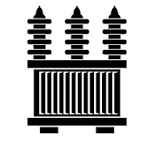 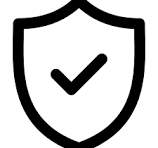 GOOD
SECURITY STATUS
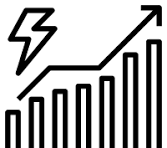 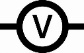 Network Limitations
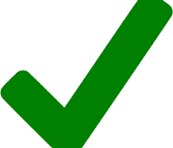 There are transmission bottlenecks on the feeder resulting in poor supply.
NO
PIP FOCUSED AREA
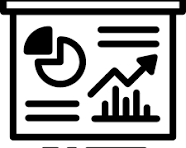 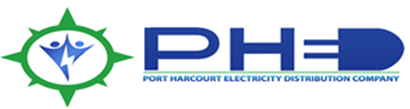 CALABAR REGION
Economic Opportunities: The Calabar sites in Bakassi, Oban, Eniong, Old Netim, Okoyong Usang Abasi are known for its fish farming industry, can greatly benefit from a stable power supply. 

Improvement Forecast: Enhancing electricity availability will support the preservation and processing of fish, leading to increased  economic activities. We expect a 40% improvement in revenue collection efficiency. Reliable power supply will reduce downtime, increase productivity, and boost profits. This will attract more customers, thereby increasing revenue for the cluster and the region at large.
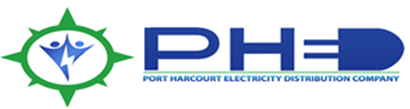 Overview of Cluster
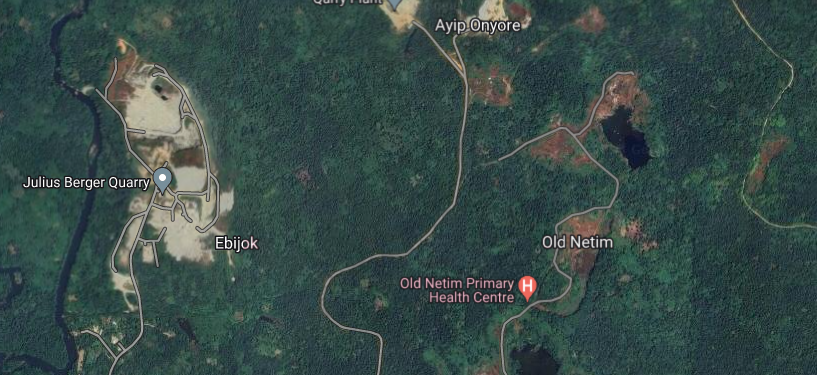 LOCATION: Old Netim , Calabar
29%
71%
ESTIMATED LOAD DEMAND: 2MW
RESIDENTIAL
COMMERCIAL & INDUSTRIAL
DISTRIBUTION INVESTMENT REQUIREMENT: NGN50 million
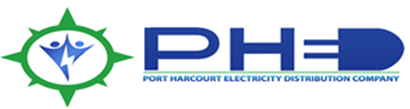 Infrastructure
FAIR
STATE OF NETWORK
Top 3 Economic Activities
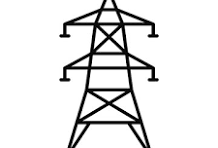 1. Stone Mine 
2. Farming
3. Food & Beverage Service
GOOD
ROAD ACCESSIBILITY
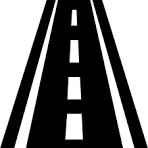 Voltage Level


33KV
Daily Load Profile


8MWh
Feeder Route Length

20km
Installed Transformer  Capacity 
2500KVA
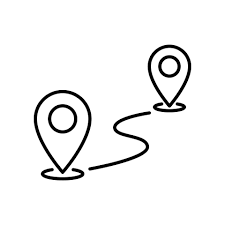 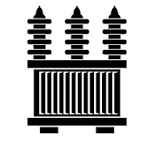 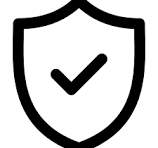 GOOD
SECURITY STATUS
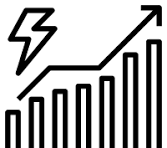 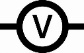 Network Limitations
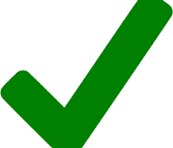 There are transmission bottlenecks on the feeder resulting in poor supply.
NO
PIP FOCUSED AREA
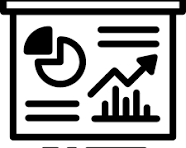 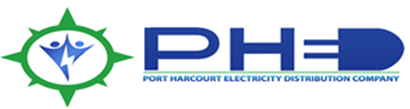 Overview of Cluster
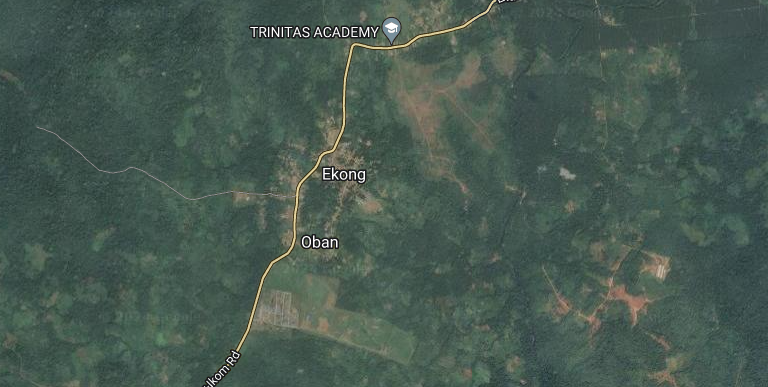 LOCATION: Oban, Calabar
30%
70%
ESTIMATED LOAD DEMAND: 2MW
RESIDENTIAL
COMMERCIAL & INDUSTRIAL
DISTRIBUTION INVESTMENT REQUIREMENT: NGN50 million
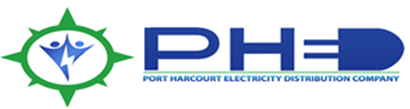 Infrastructure
FAIR
STATE OF NETWORK
Top 3 Economic Activities
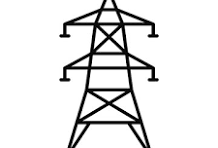 1. Farming
2. Retail Services
3. Food & Beverage Service
GOOD
ROAD ACCESSIBILITY
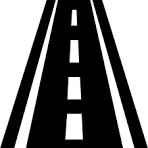 Voltage Level


33KV
Daily Load Profile


8MWh
Feeder Route Length

20km
Installed Transformer  Capacity 
3200KVA
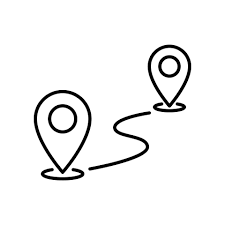 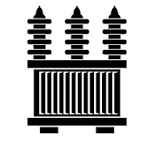 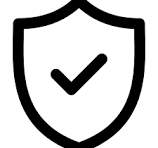 GOOD
SECURITY STATUS
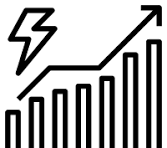 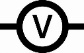 Network Limitations
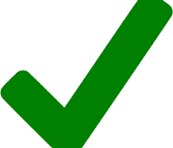 There are transmission bottlenecks on the feeder resulting in poor supply.
NO
PIP FOCUSED AREA
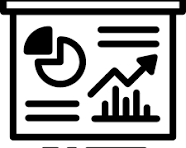 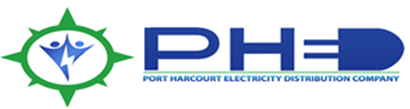 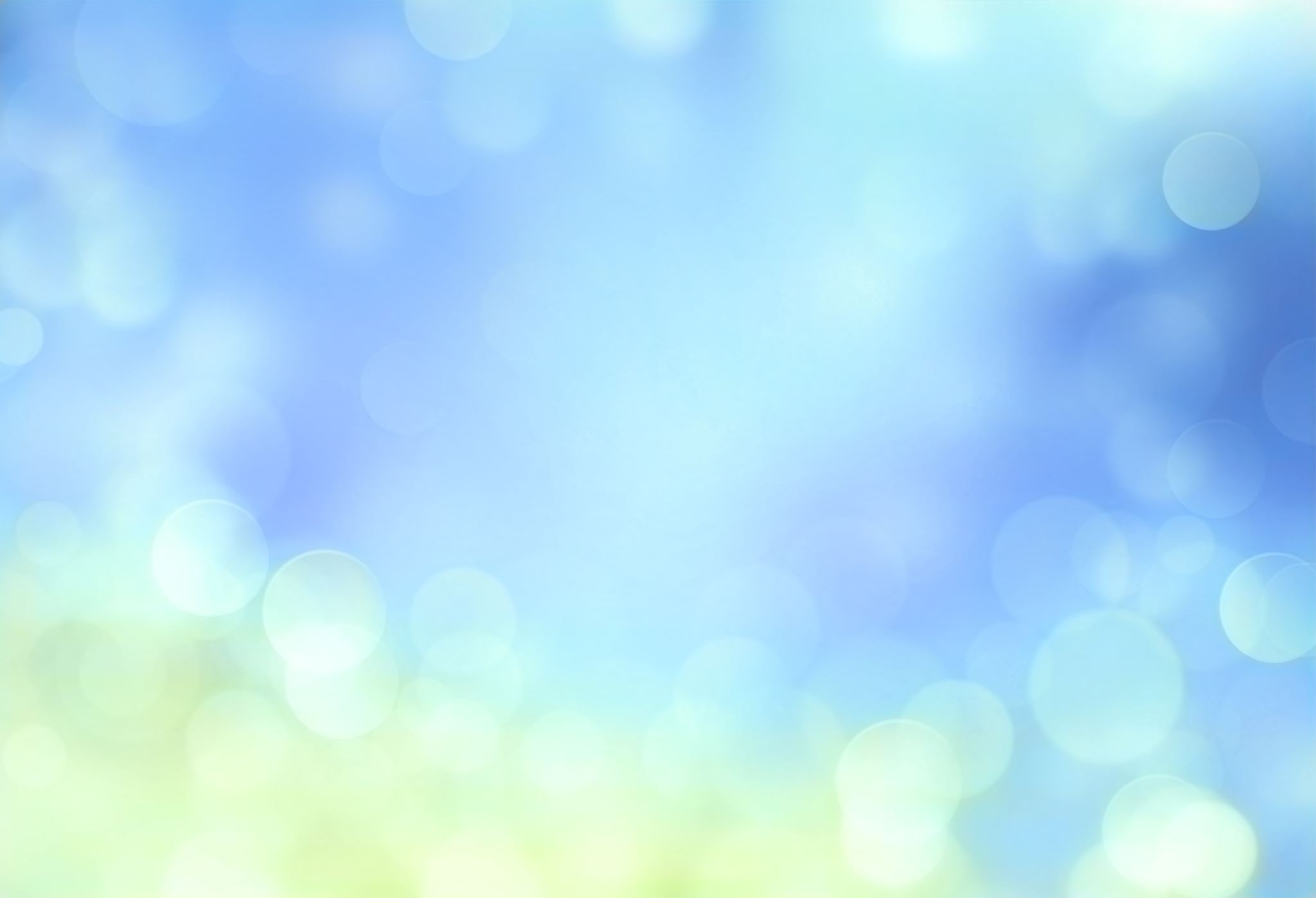 OGOJA SUBREGION
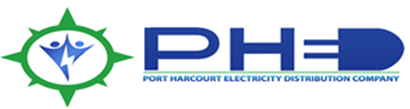 Overview of Cluster
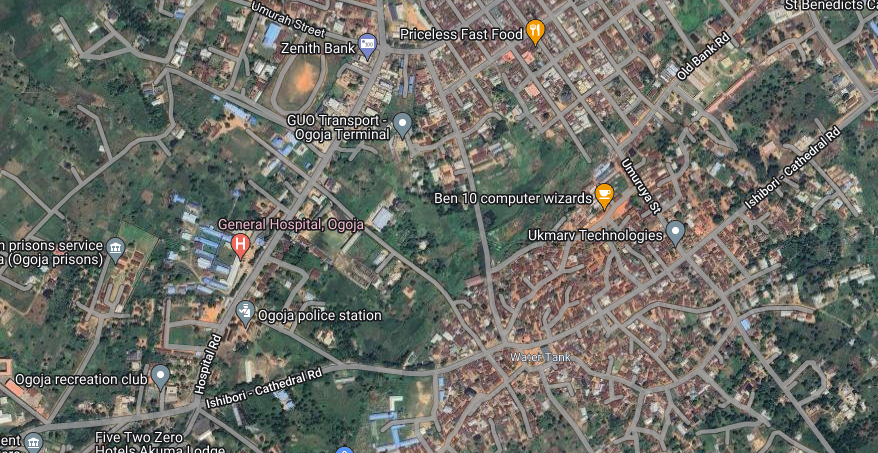 LOCATION: Ogoja Town, Calabar
15%
85%
ESTIMATED LOAD DEMAND: 4.5MW
RESIDENTIAL
COMMERCIAL & INDUSTRIAL
DISTRIBUTION INVESTMENT REQUIREMENT: NGN80 million
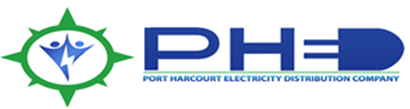 Infrastructure
FAIR
STATE OF NETWORK
Top 3 Economic Activities
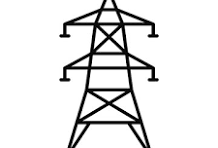 1. Presence Of A Large-Scale Rice Mill
2. Financial Institutions
3. Wood Mills, Welders
GOOD
ROAD ACCESSIBILITY
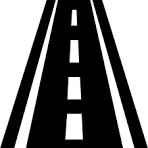 Voltage Level


33KV
Daily Load Profile


17MWh
Feeder Route Length

420km
Installed Transformer  Capacity 
5500KVA
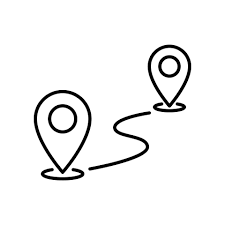 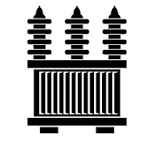 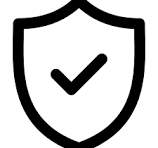 GOOD
SECURITY STATUS
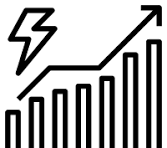 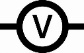 Network Limitations
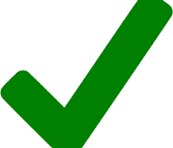 There are transmission bottlenecks on the feeder resulting in poor supply.
NO
PIP FOCUSED AREA
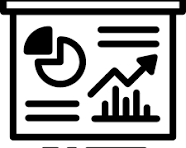 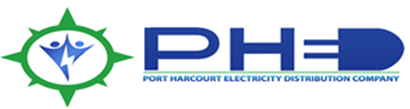 Overview of Cluster
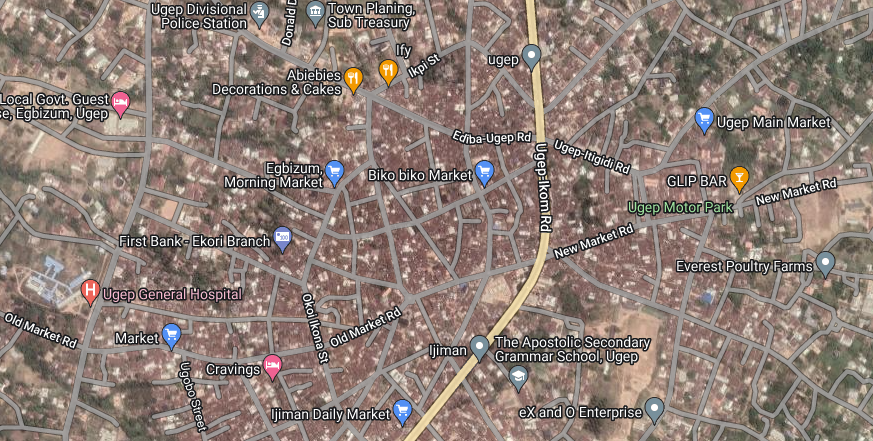 LOCATION: Ikom Town, Calabar
11%
89%
ESTIMATED LOAD DEMAND: 5.5MW
RESIDENTIAL
COMMERCIAL & INDUSTRIAL
DISTRIBUTION INVESTMENT REQUIREMENT: NGN80 million
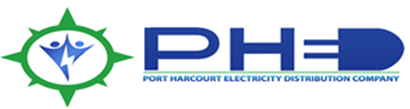 Infrastructure
FAIR
STATE OF NETWORK
Top 3 Economic Activities
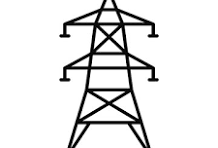 1. Cocoa Processing Outfit
2. Small scale Industrial Area
3. Hotels and Event Centers
GOOD
ROAD ACCESSIBILITY
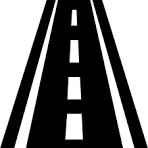 Voltage Level


33KV
Daily Load Profile


22MWh
Feeder Route Length

430km
Installed Transformer  Capacity 
6500KVA
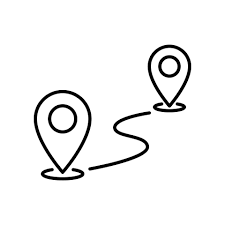 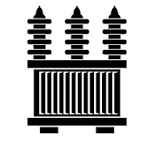 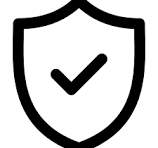 GOOD
SECURITY STATUS
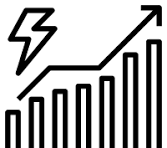 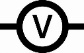 Network Limitations
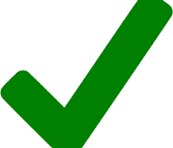 There are transmission bottlenecks on the feeder resulting in poor supply.
NO
PIP FOCUSED AREA
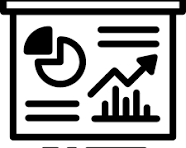 Overview of Cluster
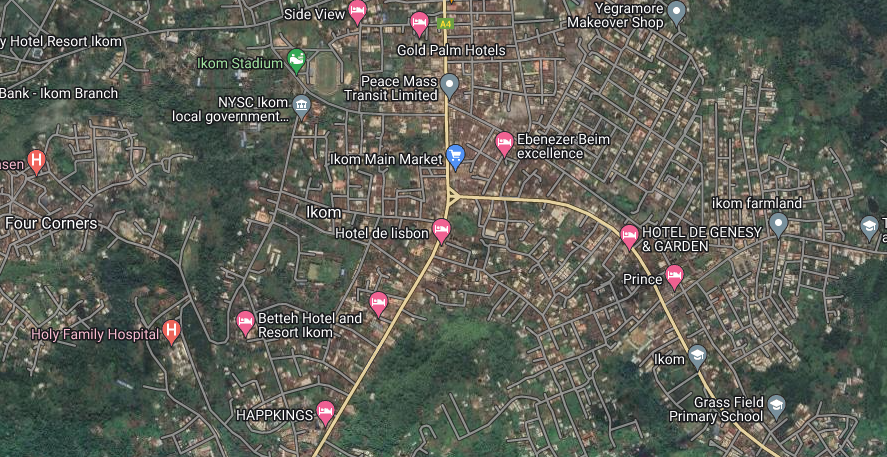 LOCATION: Ugep Town, Calabar
12%
88%
ESTIMATED LOAD DEMAND: 4.5MW
RESIDENTIAL
COMMERCIAL & INDUSTRIAL
DISTRIBUTION INVESTMENT REQUIREMENT: NGN80 million
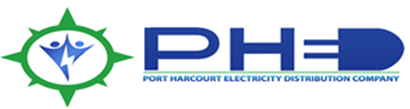 Infrastructure
FAIR
STATE OF NETWORK
Top 3 Economic Activities
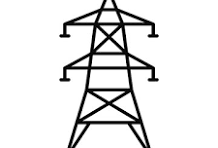 1. Federal Polytechnic
2. Small scale manufacturing 
3. Food & Beverage Service
GOOD
ROAD ACCESSIBILITY
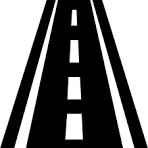 Voltage Level


33KV
Daily Load Profile


17MWh
Feeder Route Length

435km
Installed Transformer  Capacity 
6000KVA
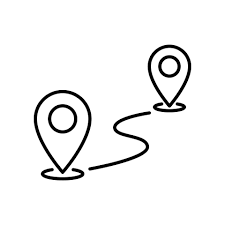 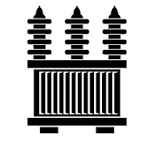 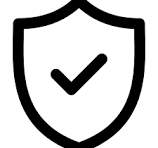 GOOD
SECURITY STATUS
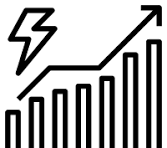 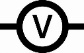 Network Limitations
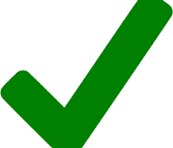 There are transmission bottlenecks on the feeder resulting in poor supply.
NO
PIP FOCUSED AREA
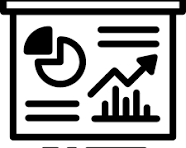 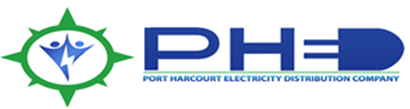 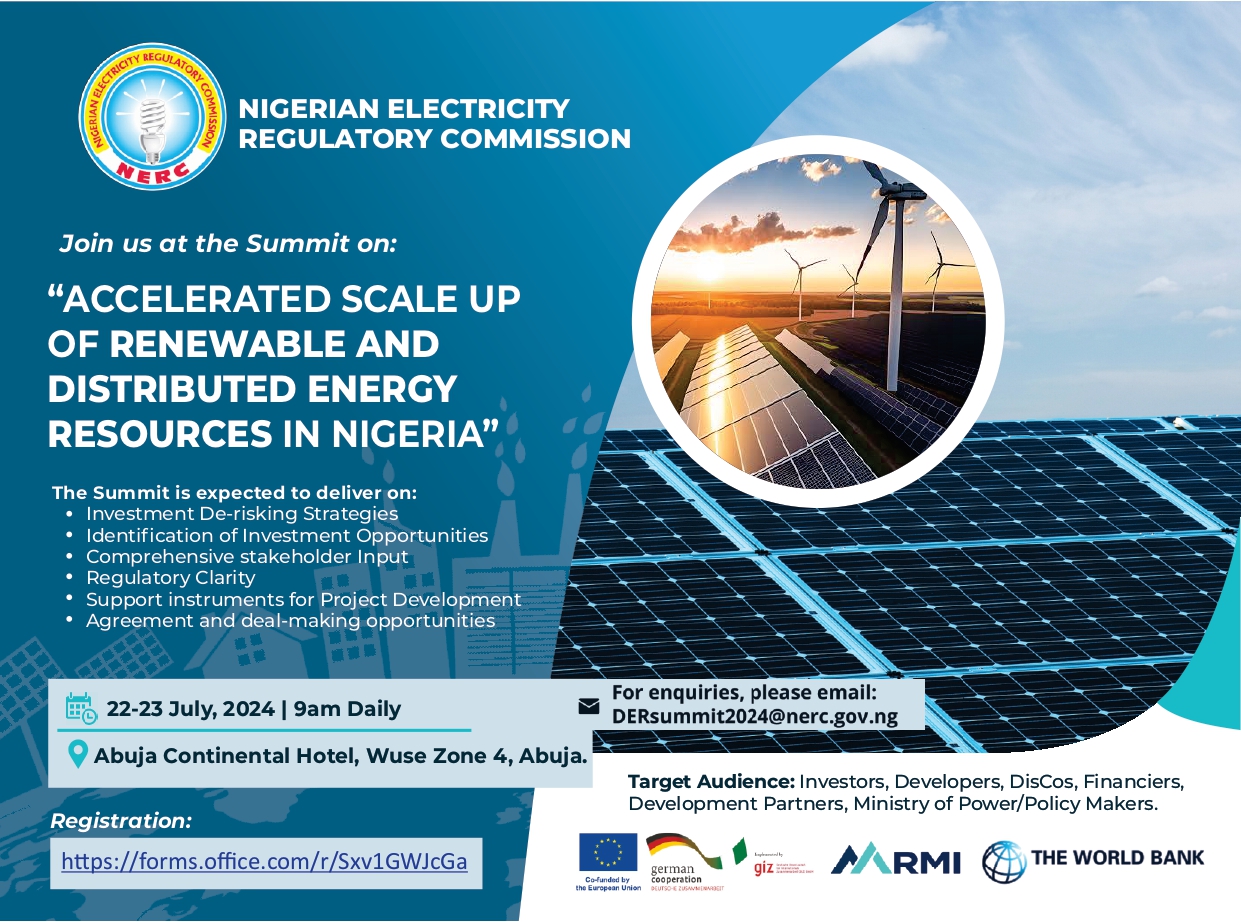